JEANCARTIER
816-555-0146
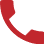 jean_cartier
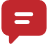 jean@example.com
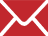 Concepteur graphique, ingénieur UI/UX
www.example.com
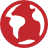 200
77
100 %
20
BIO
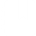 Date de naissance
Sites webcréés
Applicationscréées
Satisfactiondes clients
Annéesd’expérience
16 juin 1990
INFORMATIONS PERSONNELLES
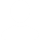 Nationalité
Suède
Lorem ipsum dolor sit amet, consectetuer adipiscing elit, sed diam nonummy nibh euismod tincidunt ut laoreet dolore magna aliquam erat volutpat. Ut wisi enim ad minim veniam, quis nostrud exerci tation ullamcorper suscipit lobortis nisl ut aliquip ex ea commodo consequat. Duis autem vel eum iriure dolor in hendrerit in vulputate velit esse molestie consequat.
Emplacement
Kansas City, USA
FORMATION
CHRONOLOGIE PROFESSIONNELLE
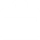 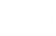 École des Beaux-arts
2007
Lorem ipsum dolo sit amet
VanArsdel, Ltd.
Contoso, Ltd.
Collège Laroche
2010
Développeur en chef
Concepteur junior
Concentetur adipiscing elit
École des Beaux-arts
2015
2012
2013
2014
2015
2016
2017
2018
2019
Sed do eiusmoa tempor
Collège Laroche
2018
Relecloud
Woodgrove Bank
Labore et dolore magna aliqua
Directeur artistique
Concepteur en chef
PROJETS ACCOMPLIS
COMPÉTENCES
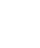 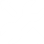 Conception UI/UX
Identité de la marque
Présentations
Outils de conception UI/UX
Outils de retouche d’image
50
35
15
Outils de codage frontaux
Outils de codage principaux
LANGUE
LOISIRS
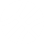 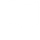 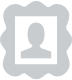 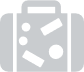 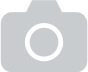 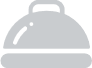 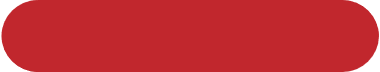 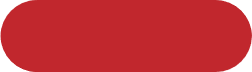 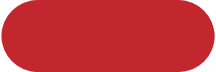 Anglais
Français
Allemand